St4 Prop Tubes Detectors
Jan. 20, 2011 first 9-module V-plane(1X) completed
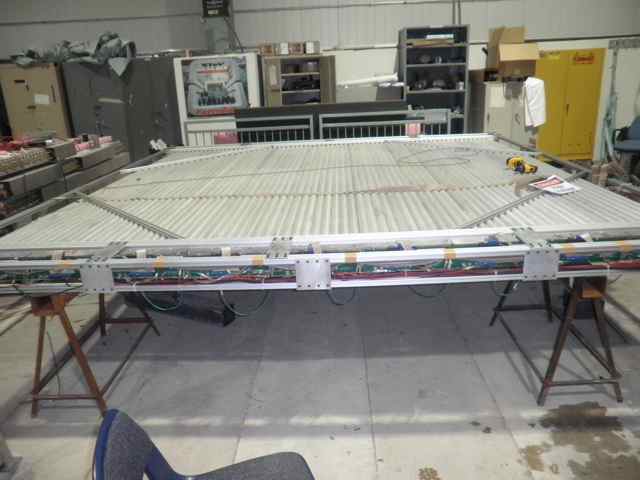 The first completed plane
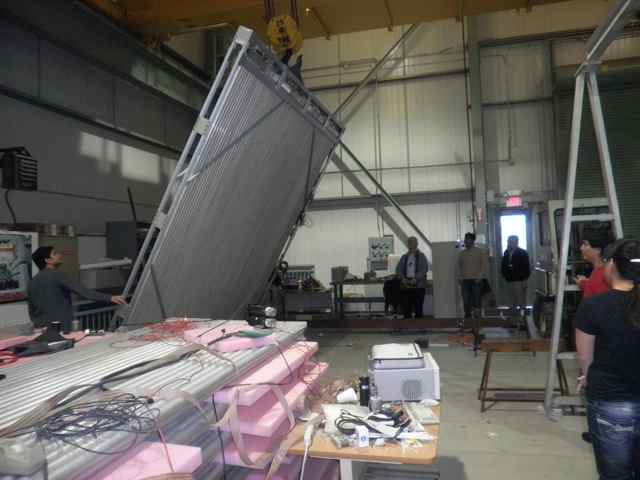 Completed St4 Prop Tubes:  V1
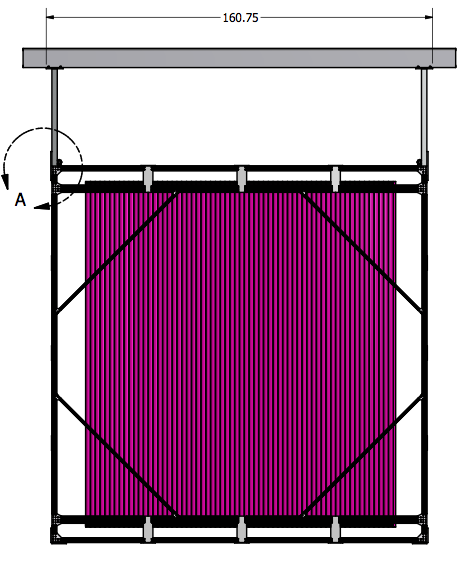 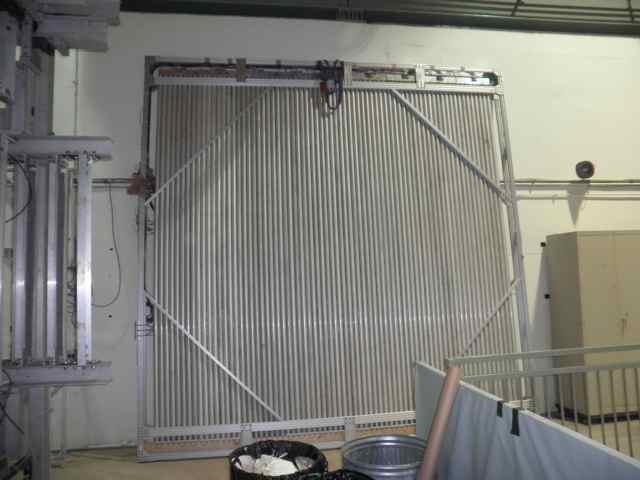 Completed 2nd Plane: H1 (1Y) 01/26/2011
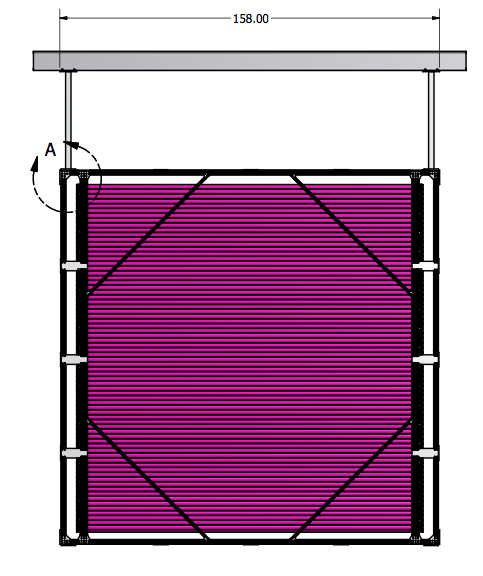 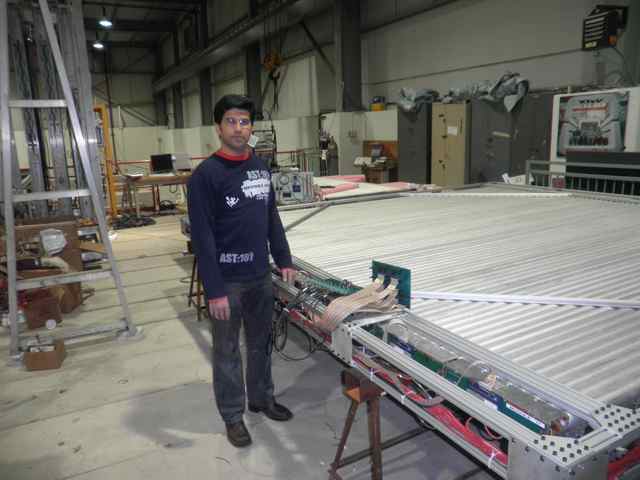 Station 4 Muon Identifier Design
2 X and 2 Y layers, coverage = 12’ x 12’

 Aluminum drift tubes for good position resolution  track matching to Station 3 drift chambers

 Each plane constructed of 2 staggered rows of 2” diameter tubes for excellent efficiency and reasonable channel count



 Nanometrics amplifier / discriminator electronics with ECL output. 
 
 Well tested design with 1000’s of operational tubes.

 Works with a variety of gas mixtures @ ~ +2300V

End view of a 16 tube module
5
E906 Collaboration Meeting
Cosmic TDC SpectraThanks Kaz and Grass!
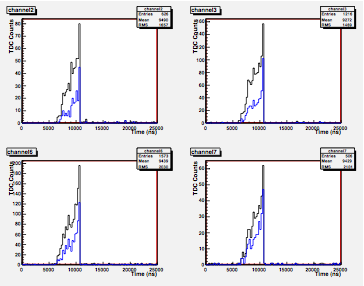 ΔT~3uS
I-beam support structure
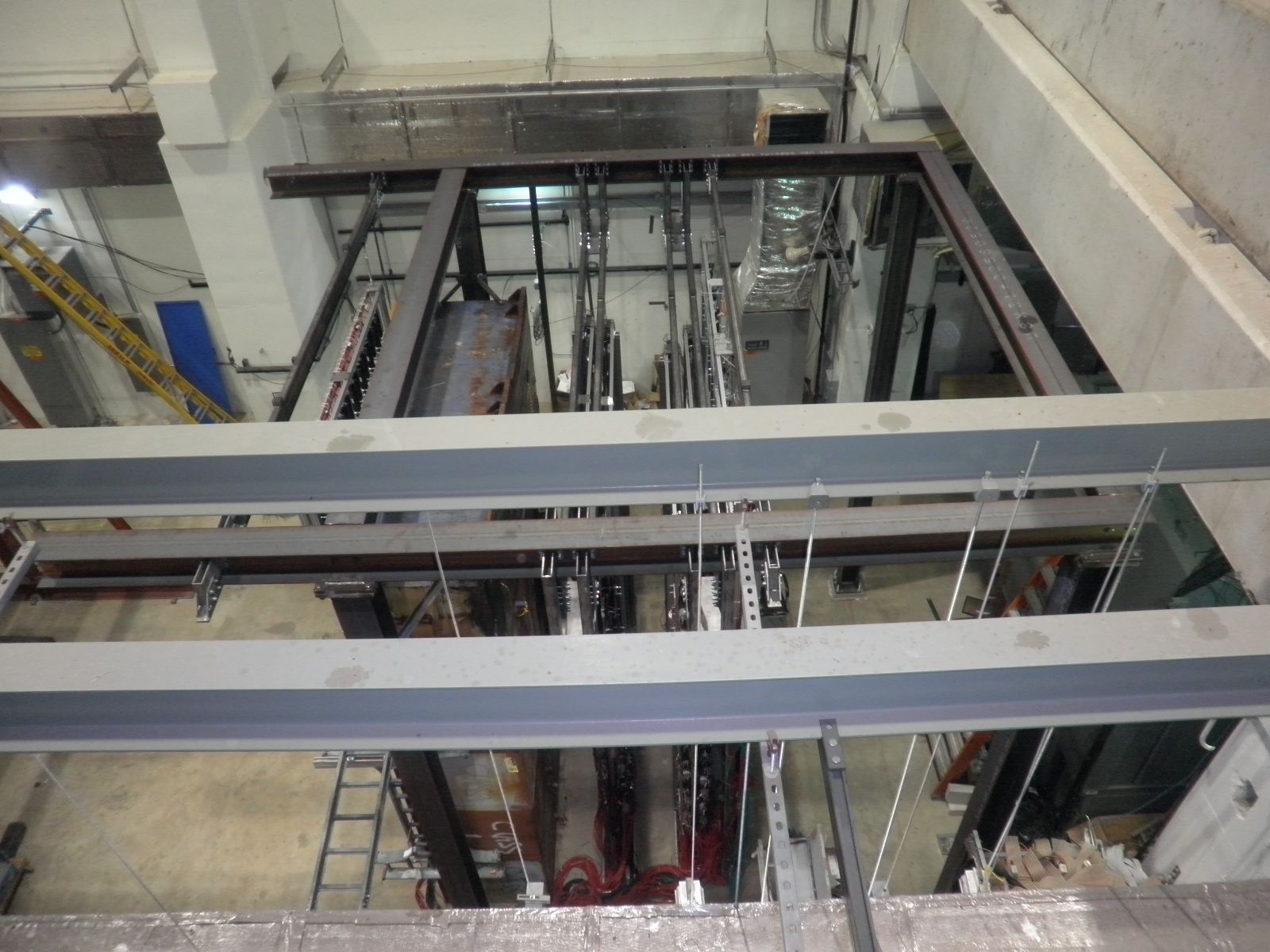 Module support at Bottom
Lumber block support
HomeDepot!
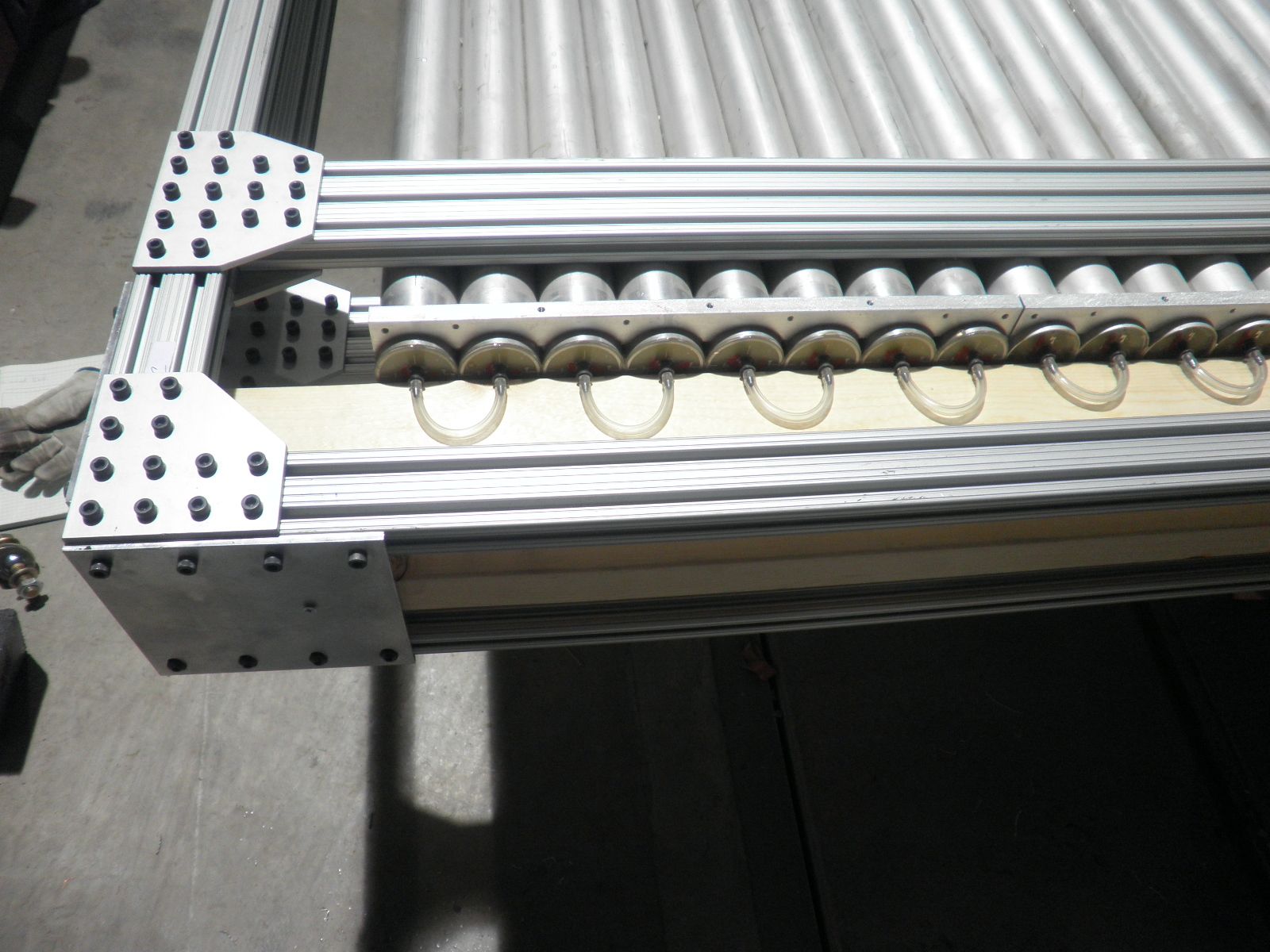 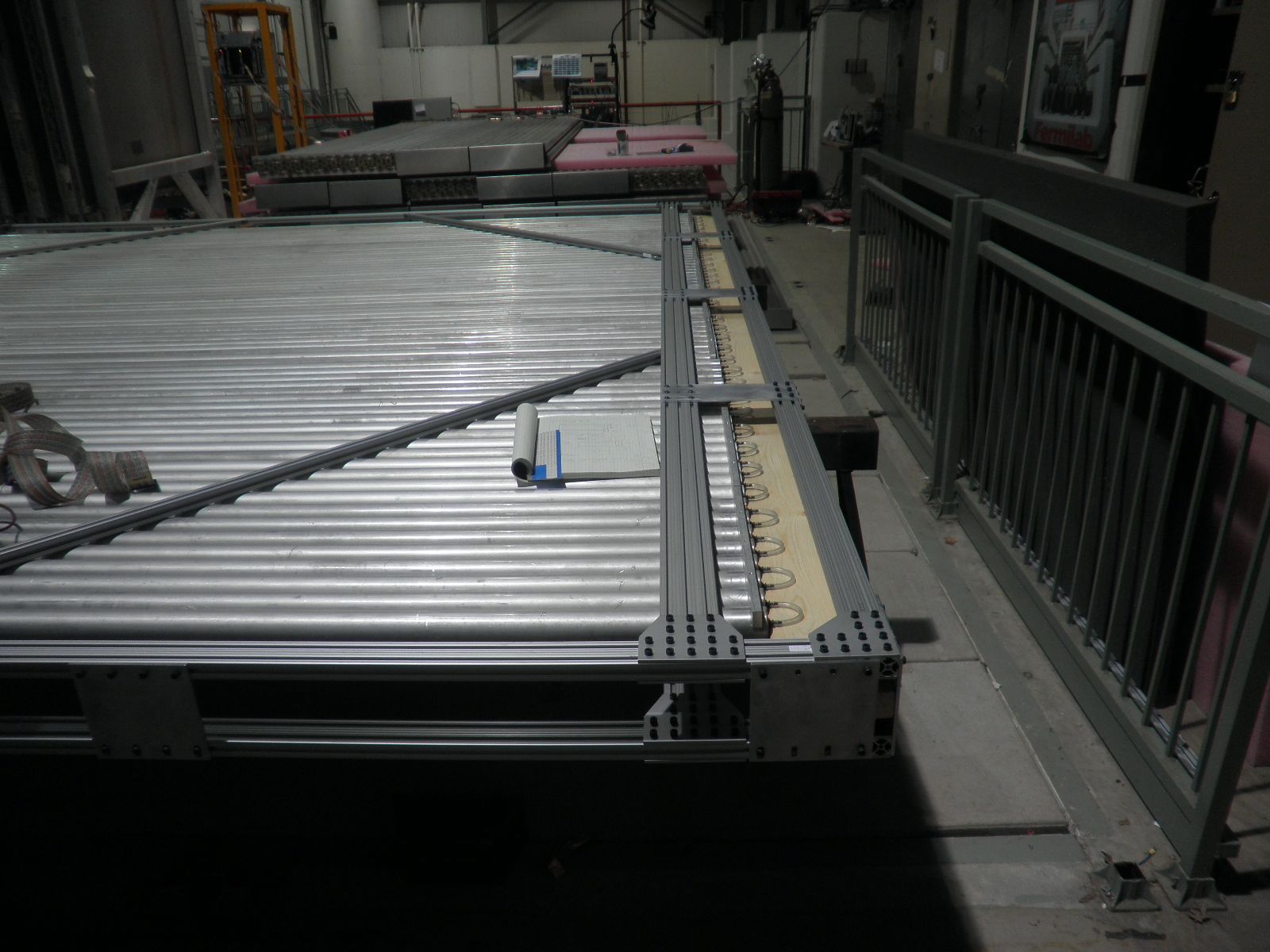 Problem with Glued Al frames
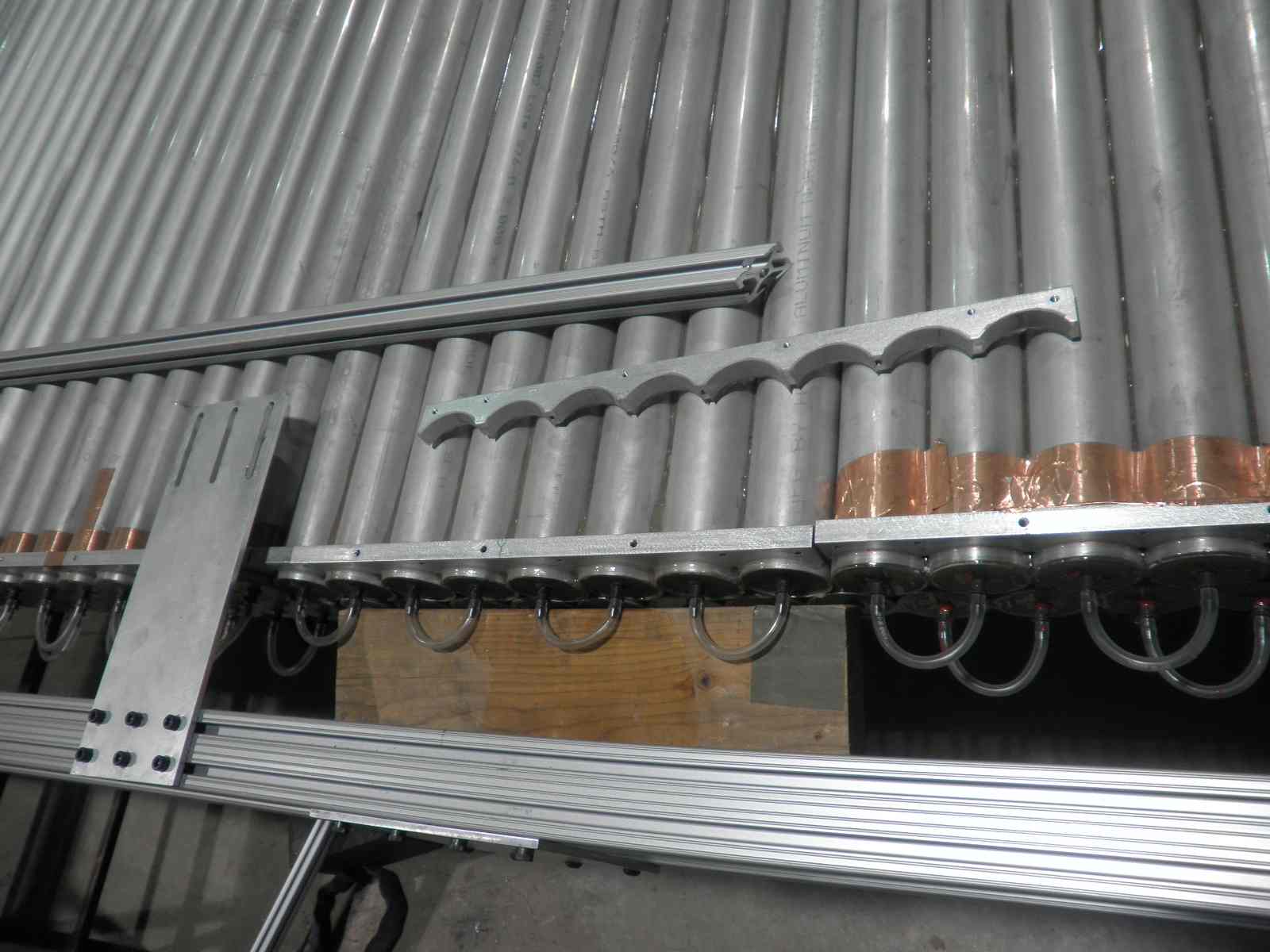 LV distribution Card
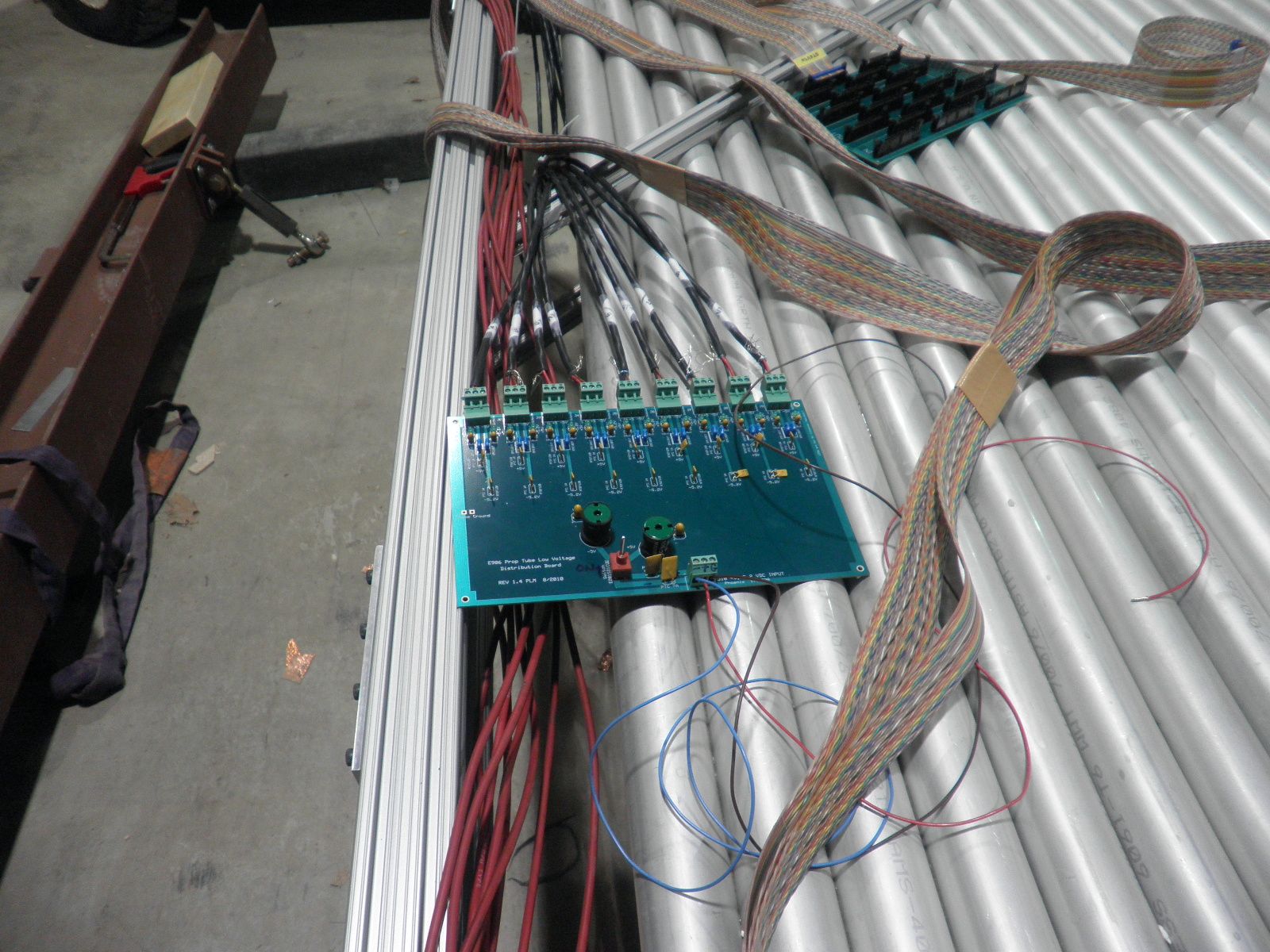 ECL signal patch panel
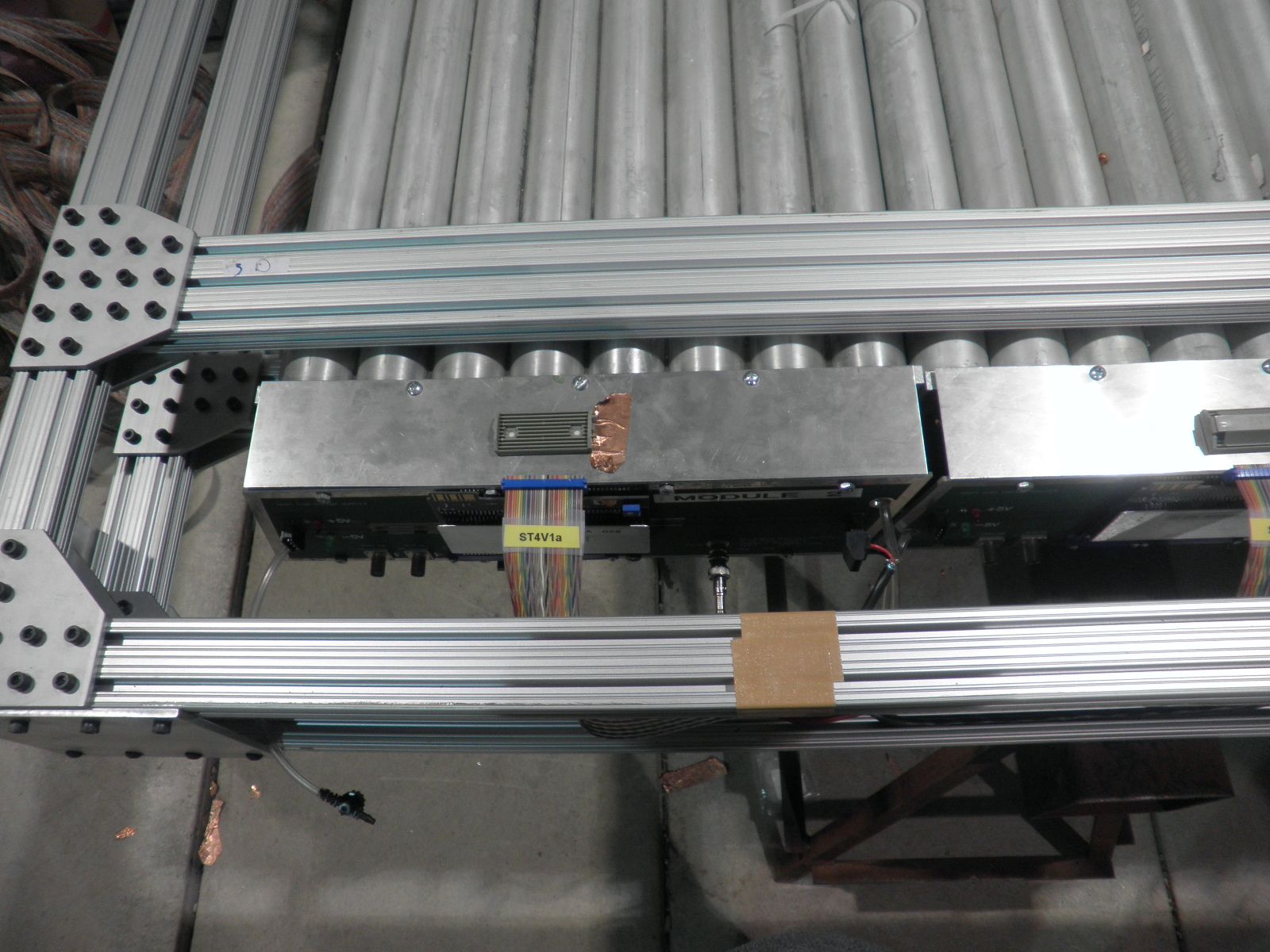 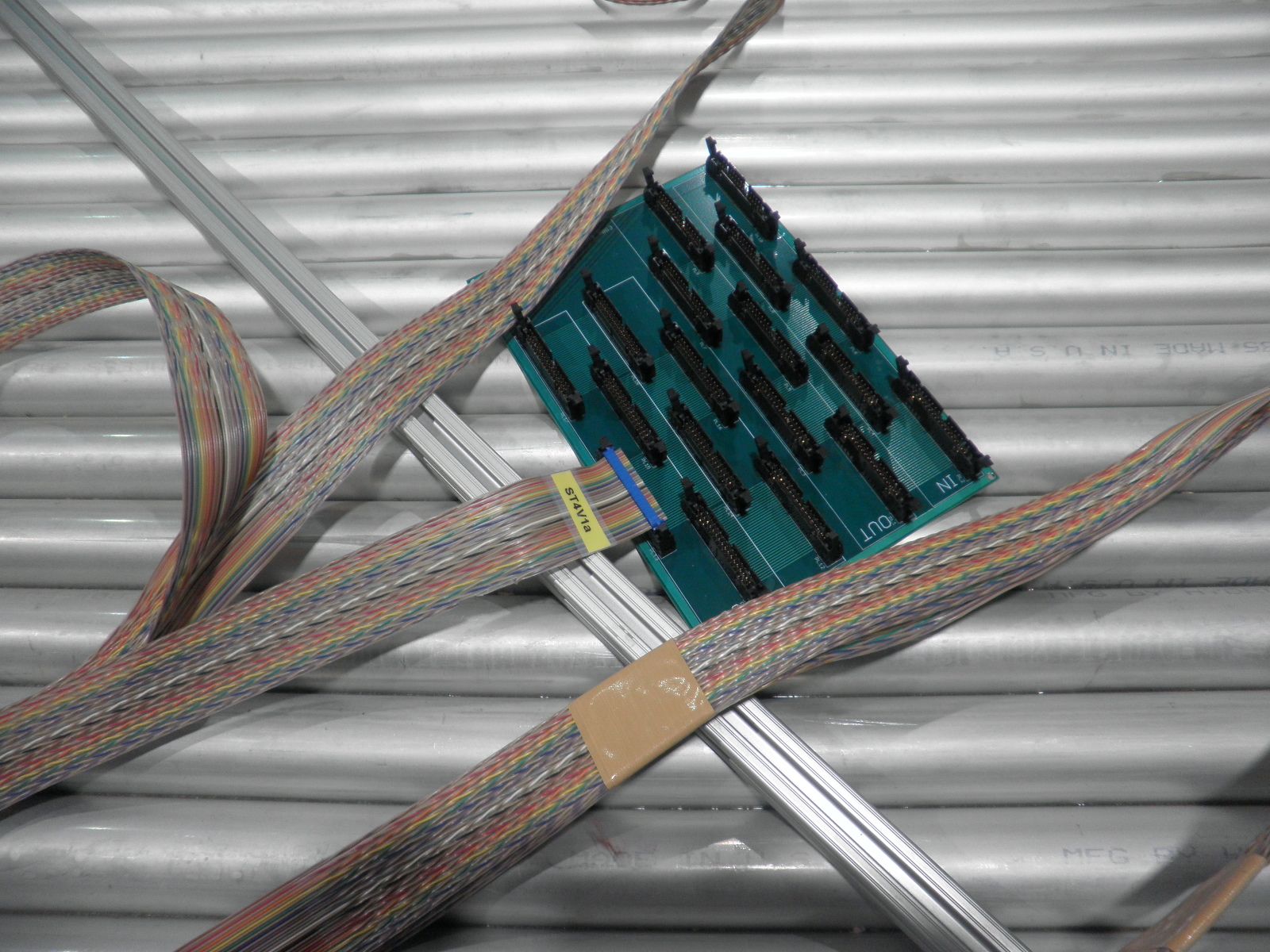 HV distribution
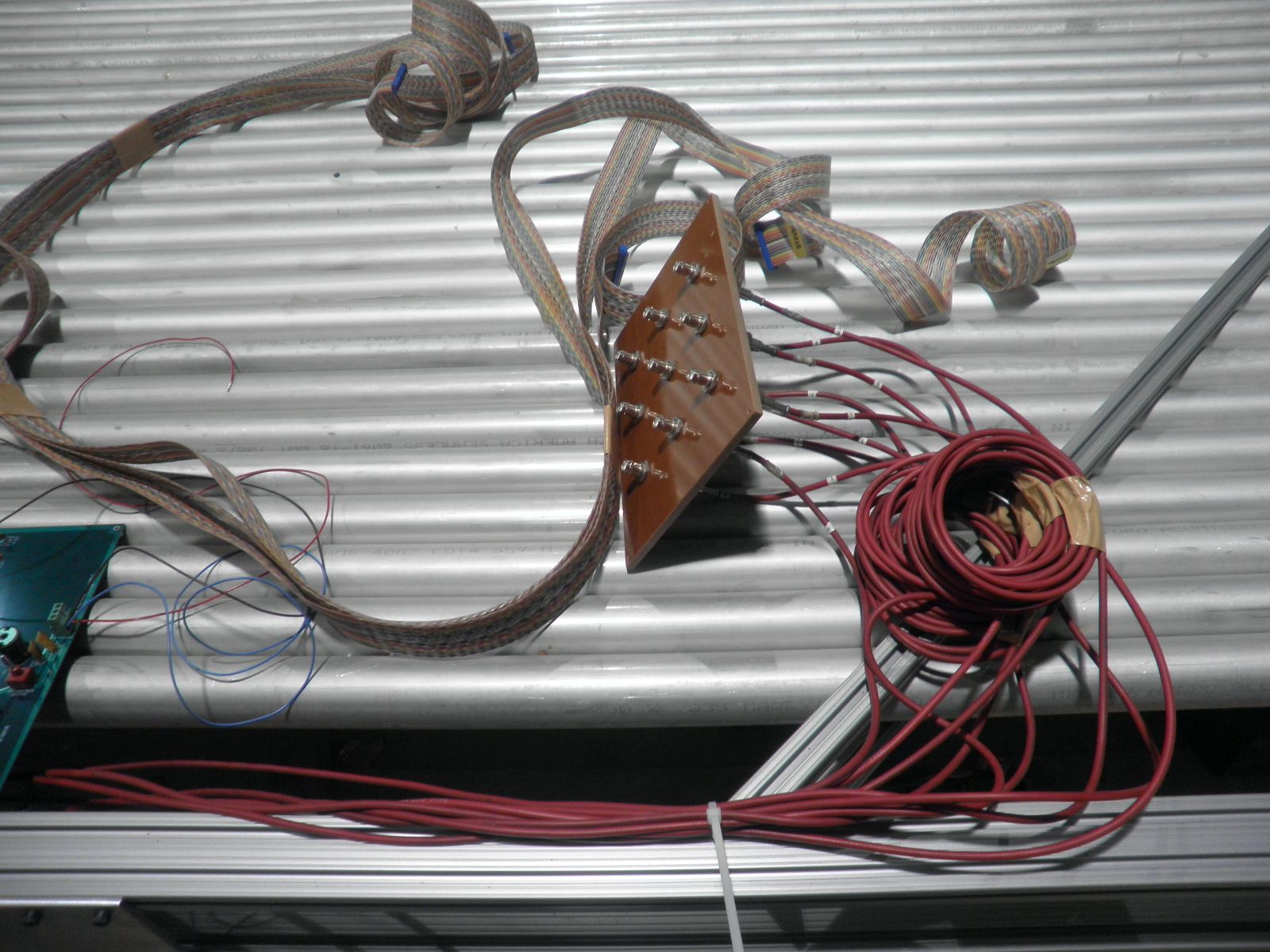 cables
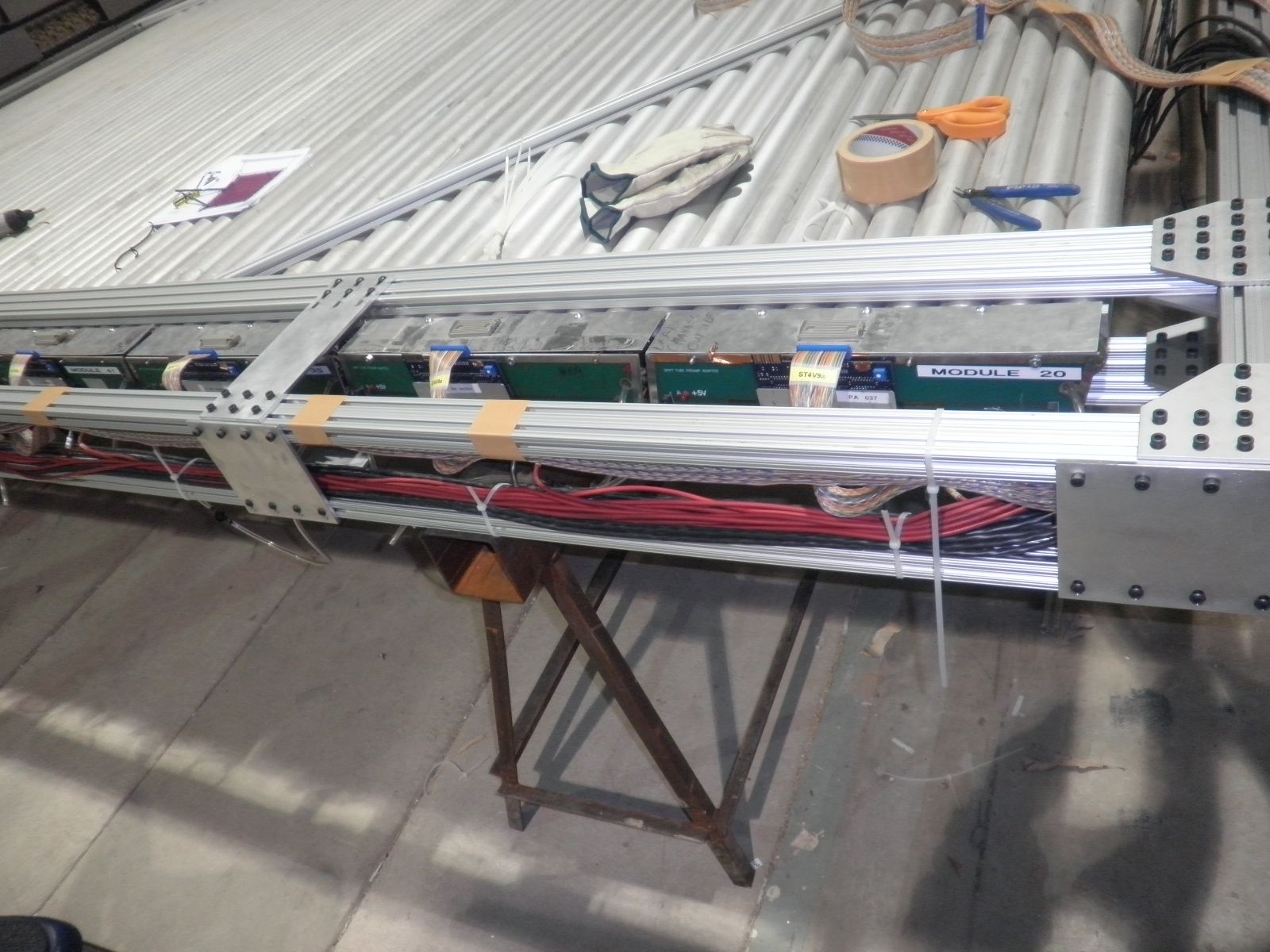 Two completed planes (1X,1Y)
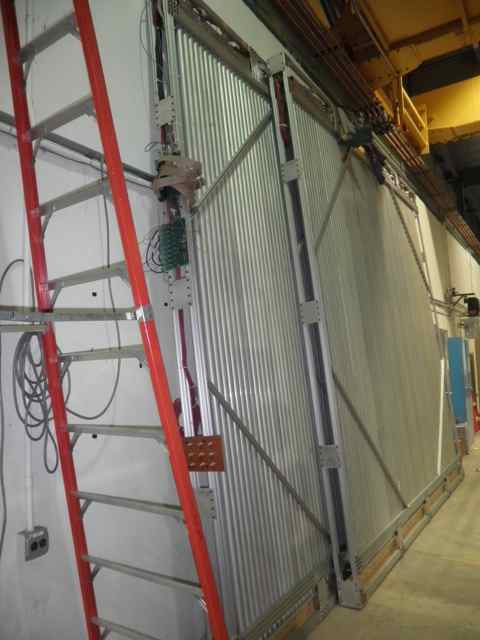 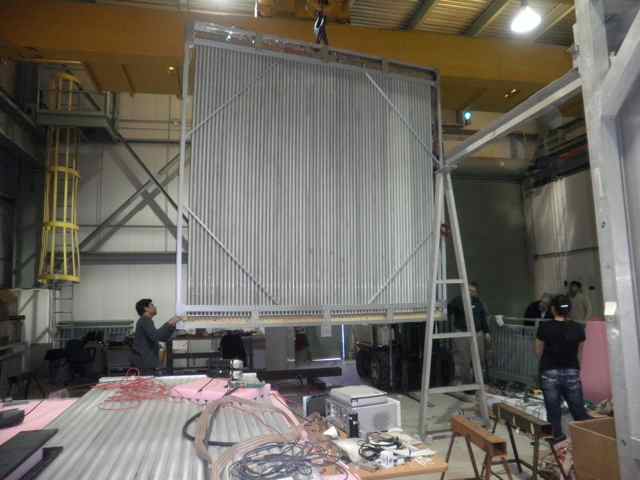 Two completed frames (2X, 2Y)
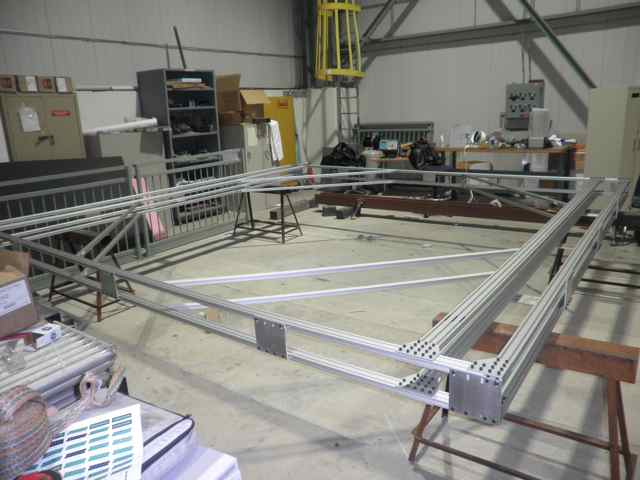 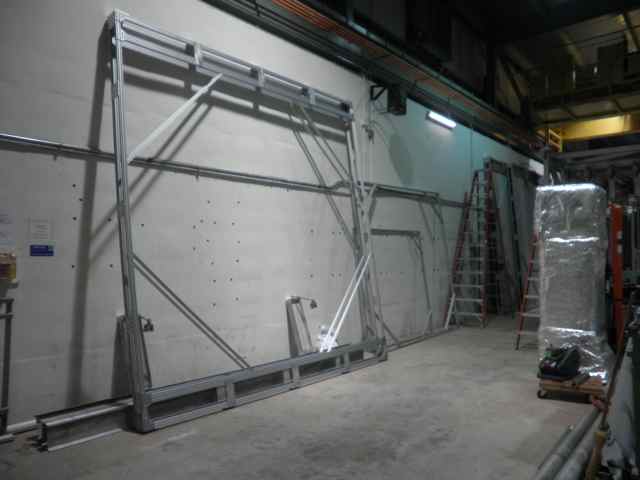 A beautiful night @E906
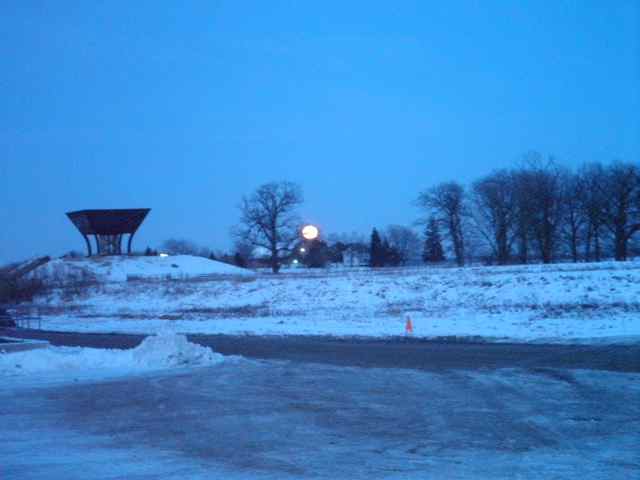 Working hard and happily
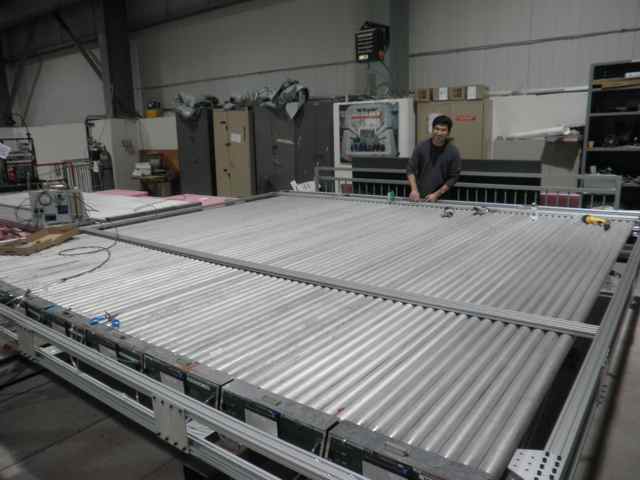 E906 Hall on 1/20/2011
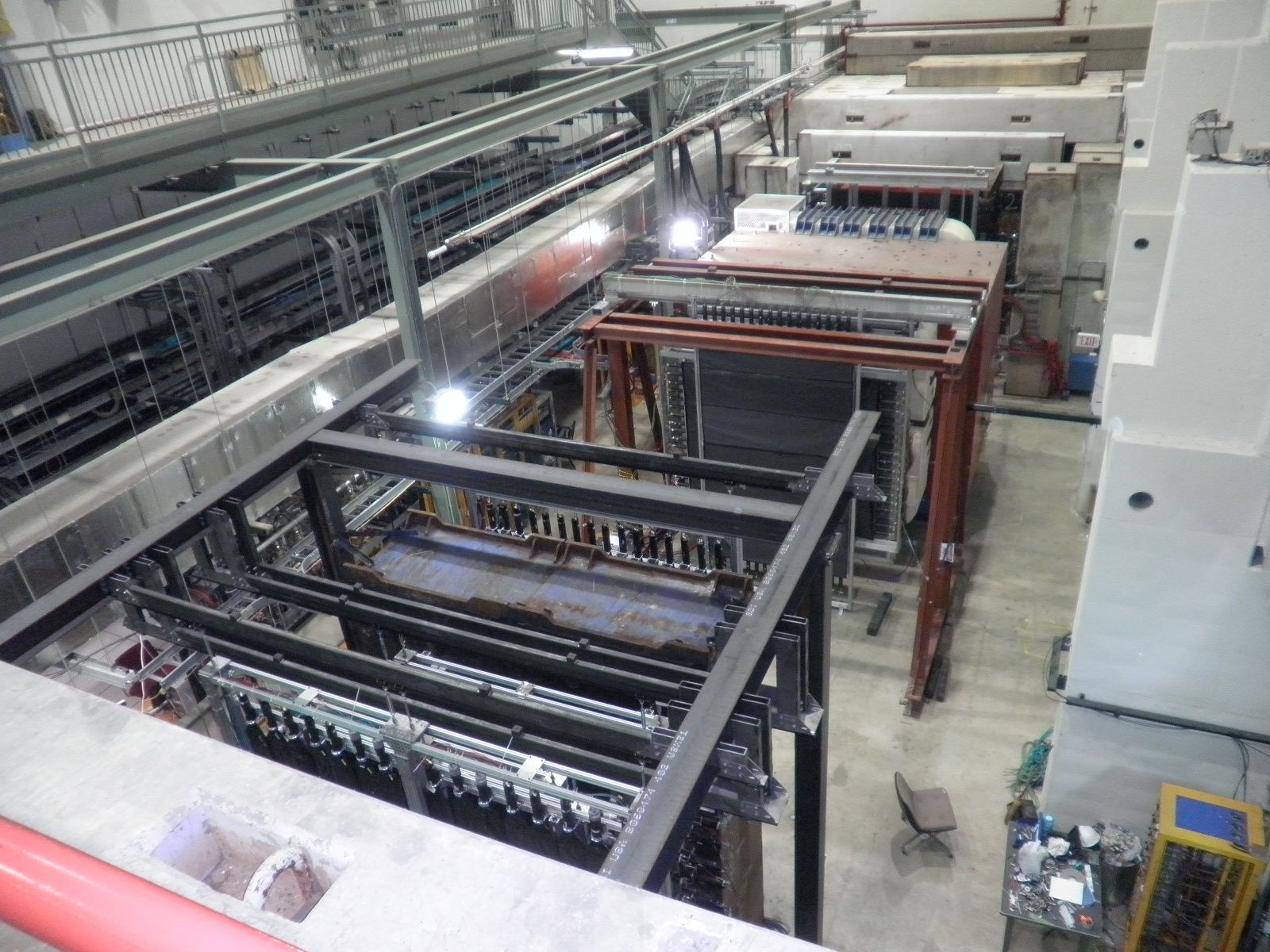 Target
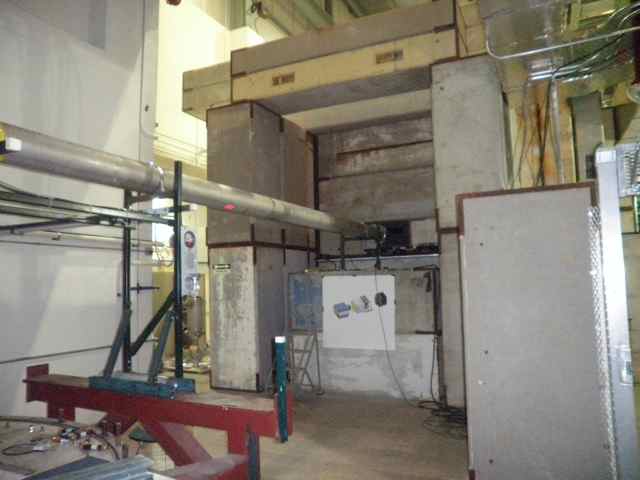 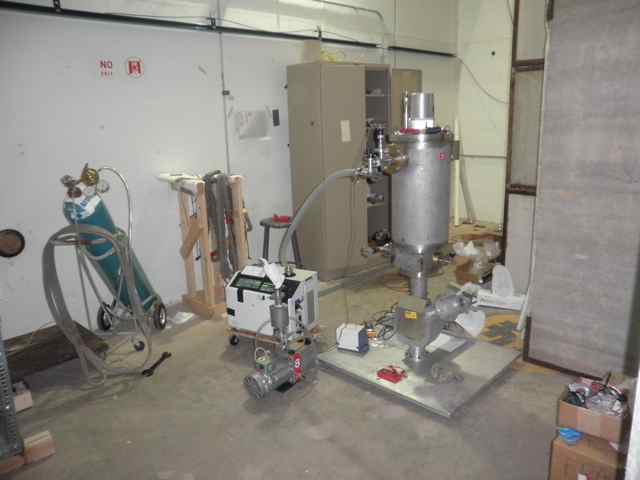 St-1
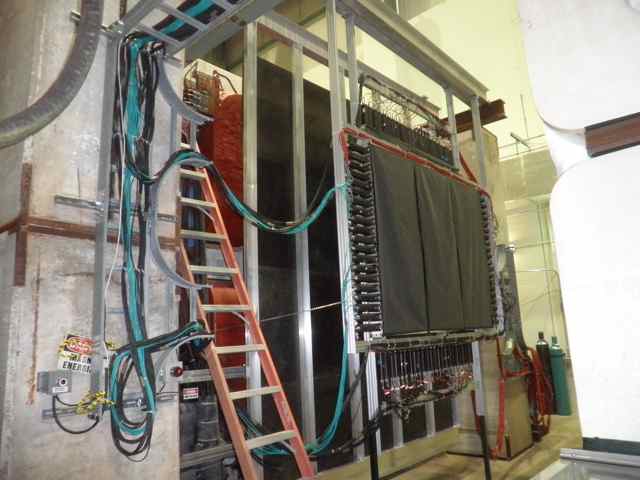 St-2,3
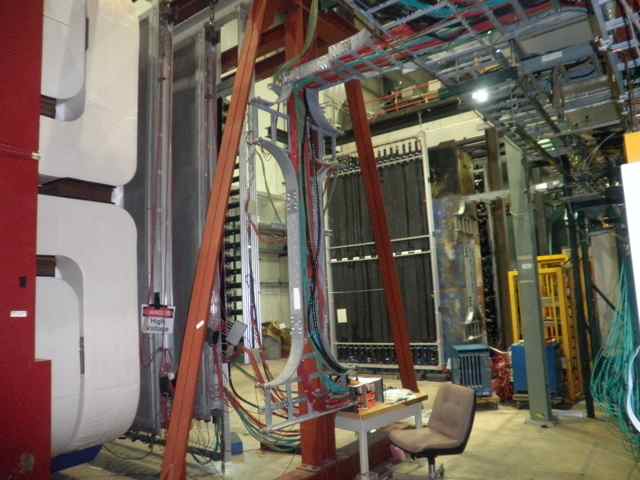 St-4
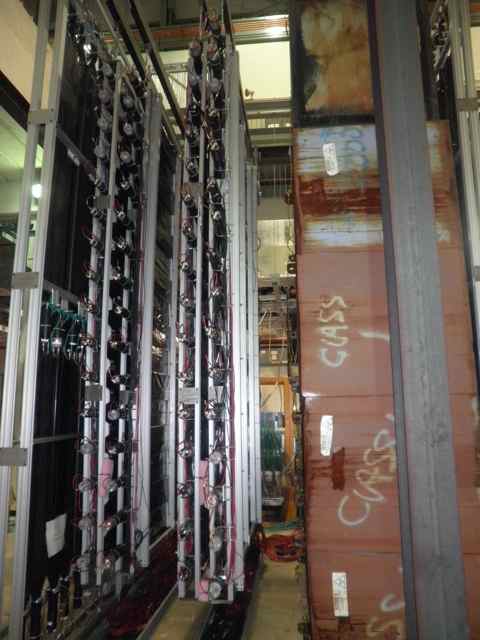 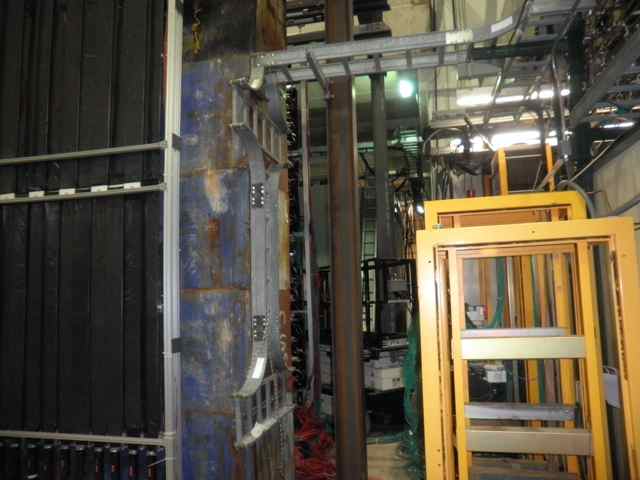 Summary and To do list
Detectors
Completed 1X and 1Y detectors
Assembled the remaining 2X and 2Y frames
Statistics
3500+ Screws/T-Nuts
15+hr a day
Installation 
1X and 1Y ready to go
2X and 2Y later in Feb.?
Final Gas test
MIPP?
Ready for beam
Timing, efficiency etc.
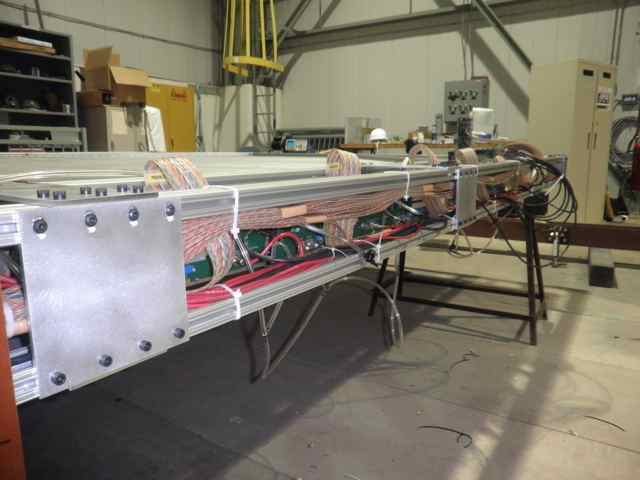